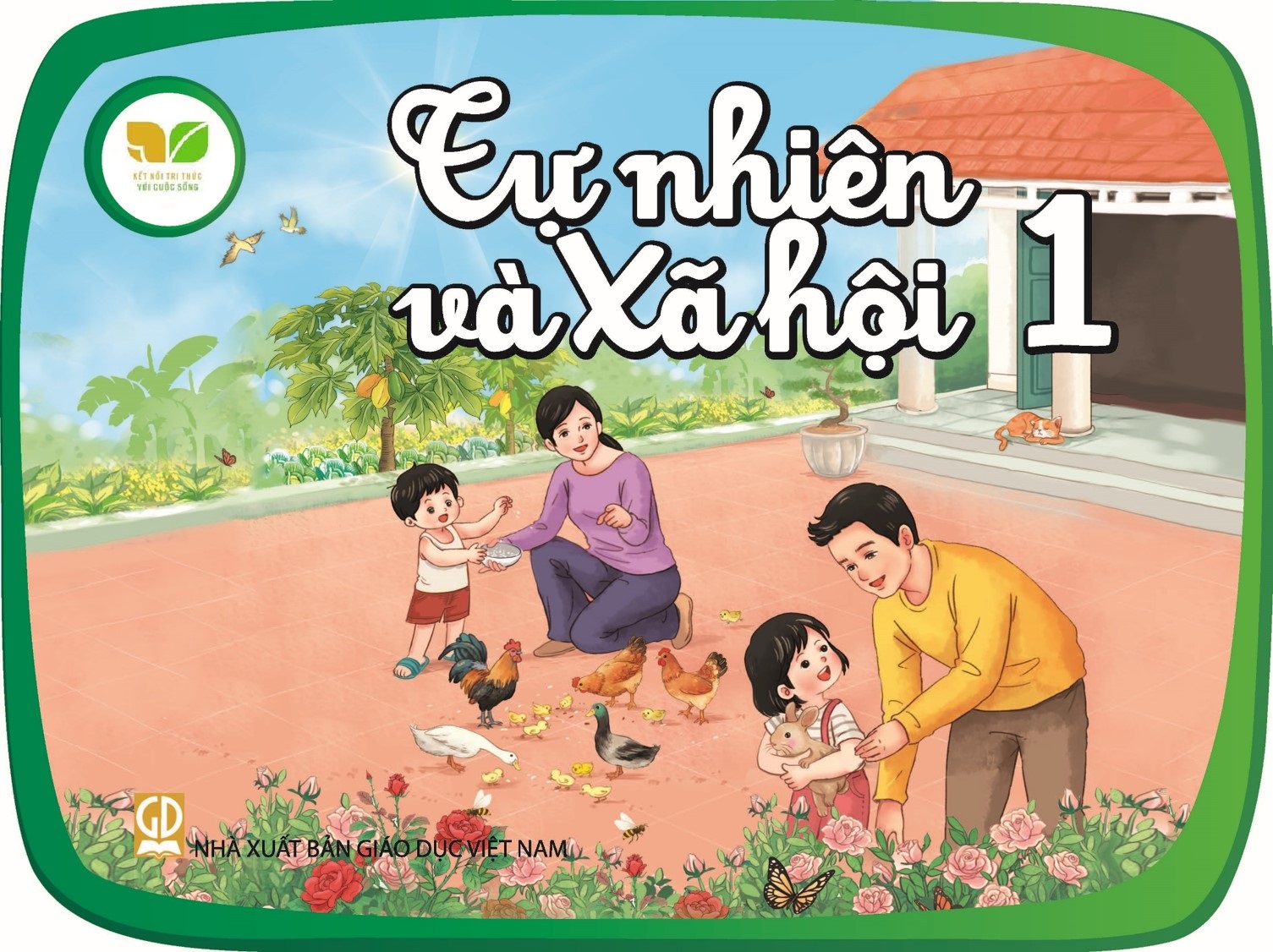 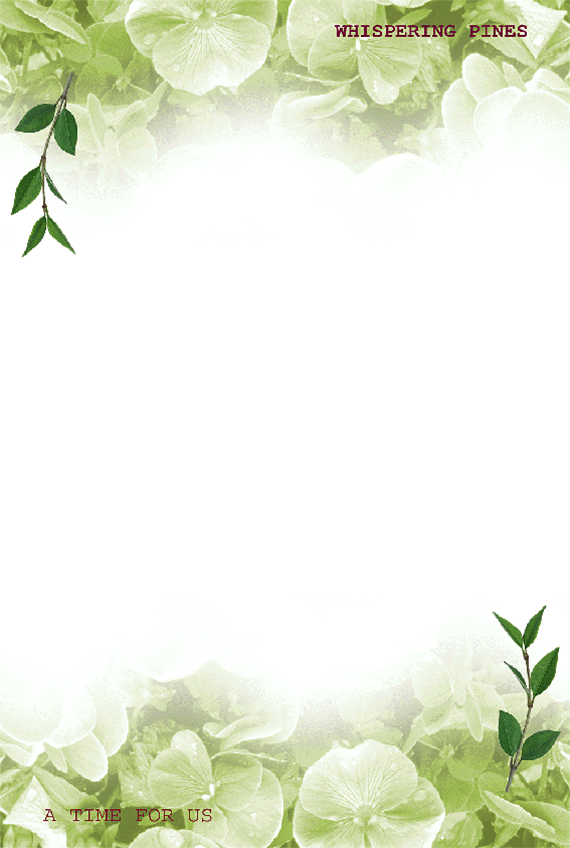 Tự nhiên và xã hội
Bài 7: Cùng khám phá trường học
SGK/ 30
Hoạt động Khởi động

Cả lớp hát bài : Vui đến trường- st Nguyễn Văn Chung
Bài hát nói về điều gì?
Trường mình tên là gì?
Hoạt động 1:khám phá
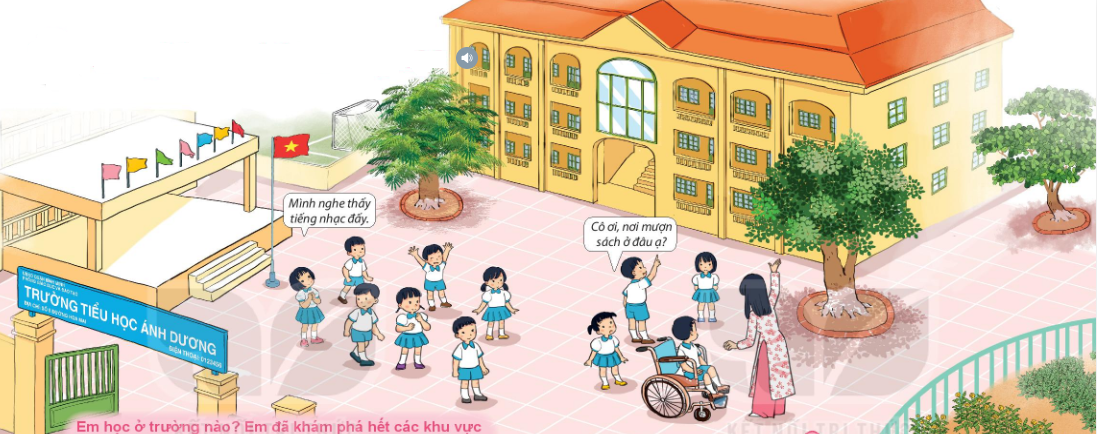 Trường của Minh và Hoa tên là gì?
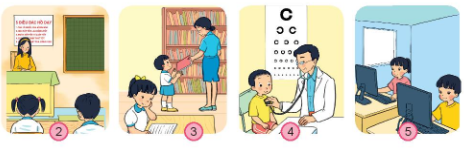 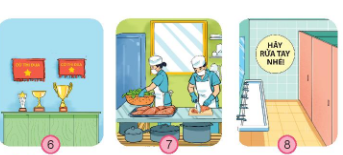 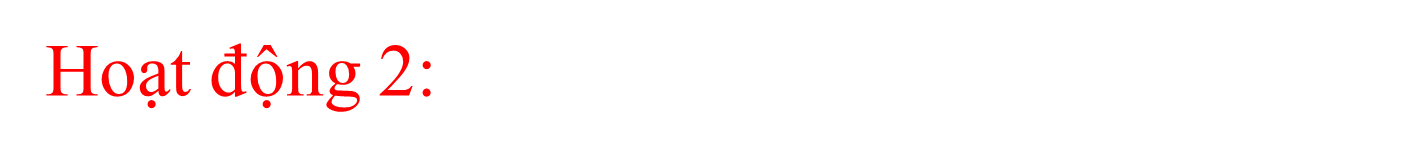 Trường mình có những phòng chức nào nào?
Có những gì khác với trường của Minh và Hoa
Về tìm hiểu xem bố mẹ anh chị mình học ở trường nào nhé.
!
TRÂN TRỌNG CẢM ƠN QUÝ THẦY CÔ! Kính chúc sức khỏe!
Cảm ơn các em!
Chúc các em học giỏi